The impact of Covid-19 on Teacher Education
Derek Boyle
SCITT Director 
Bromley Schools’ Collegiate
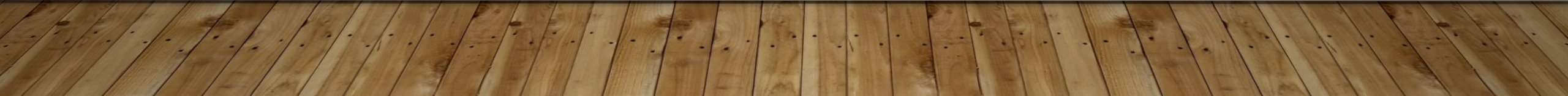 School Centred Initial Teacher Training
School-centred initial teacher training (SCITT) programmes are run by schools or groups of schools. Many schools work in close partnerships with universities, enabling trainee teachers to gain a PGCE alongside working towards Qualified Teacher Status (QTS).
Bromley Schools’ Collegiate is the original SCITT and it was founded in Bromley in 1993 after discussions with the Department for Education in the preceding two years.
The training programme is delivered by experienced teachers, supplemented by experts from the third sector and experts drawn from the world of education
They offer tuition fee programmes and salaried programmes
Some have recently become involved with delivering the Post-graduate Teaching Apprenticeship (very small numbers of candidates)
How are SCITTs structured?
Single legal entity provides the direct accountability to the DfE
All SCITTs have a partnership or strategic board usually comprised of Head Teachers and MAT CEOs
This strategic board becomes the “governors” of the organisation and enable the mobilisation of resources and support from each school /MAT on the board to support the operations of the SCITT.
Operational matters are usually delegated to a SCITT Director or Training Director
Within each partnership school there is a principle point of contact who oversees the in-school elements of training, QA and looks after the trainee welfare.
Links with strategic board schools
Each partnership school signs a partnership agreement with the single legal entity explaining the governance arrangements, financial liabilities, decision making processes and practicalities of operating as a joint organisation.
This allows groups of schools to cooperate in training and developing new teachers across different MAT groupings and fosters broader partnerships.
Must have agreement of the Governors/Trustees as it opens up a line of accountability and liability for the school.  They need to share the vision for partnership working with schools outside of their own.
Governor support
Within each Board member school, the Governors sign off the partnership agreement and accept the liabilities each year.
Continuing investment by the Governors in the partnership and Board membership is crucial to the success of the Collegiate.
The benefits to the individual schools are clearly communicated to the Governors by the Head Teacher.
The immediate challenge of Covid-19 to ITT
In March 2020 we were faced with several immediate implications of the closure of schools and the interruption of training placements.
Having to re-design the whole assessment and Quality Assurance process, then discussing this with External examiners and Management Board within 48 hours.
Working out the communications plan, informing key stakeholders, constructing new guidance materials, deciding on who the assessment team in the different phases would be, briefing them, and finalising the QA process.
Designing a training programme that could be delivered remotely while maintaining the high quality of training that was a hallmark of our approach to training.
Our 90 trainees were placed across 4 London boroughs and 4 towns in East Sussex
Immediate response
Crisis management model
Communication was key to all stakeholders
Balancing welfare needs and preparation for QTS then employment
Forward planning for the next cohort in Sept 2020
Ensuring that we had enough placements with spare capacity  for the next cohort
September 2020
We decided to extend the initial induction period from 1 week to 3 weeks and use a blended delivery model with some face-to-face (in smaller groups)
All trainees into placements 5th October
Trainees build up from observation and co-teaching to whole class teaching very quickly in our model.
It became clear that other providers (particularly HEIs) were struggling to place trainees.  We have a stable family of schools that we use every year and only recruited up to 90% of theoretical maximum capacity.  This meant that I could guarantee placements.
November 2020
Moved the weekly training sessions to online because of increasing infection rates in the community.
Investing more time supporting welfare concerns and those trainees with their own Covid infections or those of immediate family.
January 2021
The decision was made to withdraw trainees from face-to-face teaching on the 5th January.
Infection rate in Bromley was above 1150 cases per 100k
Over Christmas several of our trainees had been ill themselves with Covid and a number had suffered bereavements due to Covid.
Switch to remote teaching within schools and trainees supported with examples of best practice and supplementary resources.
Plan for staged return to placement schools for the 8th February
Impacts of lockdowns on trainee experience
Significant differences between primary and secondary trainees in terms of their experience of remote education.
In early January 2/3 of secondary trainees had already been involved with the delivery of remote synchronous (live) teaching.  The rest had at least observed it and been involved with preparing asynchronous (recorded or preprepared) teaching.
Within Primary only 1/3 of primary trainees had been involved with the delivery of live teaching in some format.  The limiting factors are access to devices, IT infrastructure in schools, skill sets of staff, screen time for young children, attention pan when using devices as well as how to provide a rich social learning environment when they are at home.
Challenges for this cohort
How to reintegrate children back into face-to-face teaching again?
How to overcome and bridge the widening educational gap within classes?
How do we as a society deal with digital poverty?
How do we provide meaningful use of assessment to inform planning and teaching when the engagement with remote teaching is so variable?
Their reflections
Periods of remote teaching are likely to become the new normal for teachers
How can we undertake meaningful formative assessment to inform our teaching when the engagement is so variable for so many reasons?
The impact of repeated lockdowns on those year groups not yet taking public examinations?
Recruitment for September 2021
Slightly ahead of where we were this time last year in terms of numbers.
The impact of reducing and removing bursaries has been devastating for the majority of subjects in terms of affordability to train to teach.
The removal of the salary contributions from the School Direct Salaried scheme, particularly for Primary has been devastating to the affordability of this route to schools.  The consequential reduction in numbers will put in jeopardy the sustainability of some SCITTs and University ITE departments.
Training to be a teacher in non-STEM subjects has now become dependent on family financial means and deepening personal debt.
In conclusion
The cohorts of trainees impacted by Covid have had to become very resilient, very quickly.
They see the unintentional turbulence caused by disruption to training and schools as something that will make them more adaptable teachers in the future.